การพัฒนาทักษะการสื่อสารของผู้นำ
ปรับการสื่อสารของคุณกับสถานการณ์ และผู้ชมที่แตกต่างกัน
รองศาสตราจารย์ ดร.พิสุทธิ์ ขุมทรัพย์, AIT
ศาสตราจารย์ ดร.อรรถกร เก่งพล, มจพ.
ปลูกฝังความเป็นผู้นำ
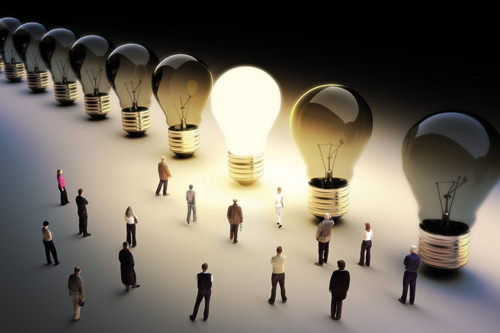 ขั้นตอนที่ 1 – สำรวจสถานการณ์
ขั้นตอนที่ 2 – เผชิญหน้ากับอุปสรรคทั้ง 5 ประการ
ขั้นตอนที่ 3 – สร้างแนวทาง
ขั้นตอนที่ 4 – รักษาความผูกพันธ์
Shell, G. R., & Moussa, M. (2007). 
The art of woo: using strategic persuasion to sell your ideas. Penguin.
2/51
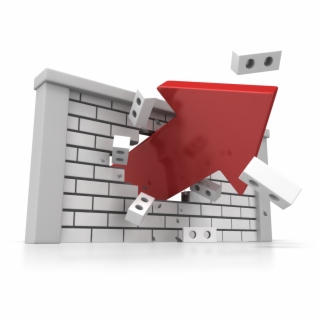 เผชิญหน้ากับอุปสรรคทั้ง 5 ประการ
1. ความสัมพันธ์
อุปสรรคที่เกิดขึ้นครั้งแรกอาจจะเป็นเรื่องของสี: บุคคลอื่นจะดูความสัมพันธ์ของคุณกับผู้อื่นอย่างไร? 
พวกเขาจะรู้จักคุณไหม? ชอบคุณไหม? เชื่อในตัวคุณเป็นสิ่งที่ดีที่สุดหรือไม่?
2. ความน่าเชื่อถือ
ต้องคิดว่าคนอื่นจะมองคุณเป็นผู้สนับสนุนที่น่าเชื่อถือสำหรับความคิดของคุณหรือไม่ พวกเขาจะมองว่าคุณมีความสามารถหรือไม่? เชื่อถือได้หรือไม่? ใครที่มีความเชี่ยวชาญเป็นพิเศษ? ปัจจัยนี้อธิบายได้ว่าทำไมการพยายามควบคุมคนอื่นนั้นไม่ได้ผลในขณะที่คุณเสนอแนวคิดที่สำคัญ
Shell, G. R., & Moussa, M. (2007). 
The art of woo: using strategic persuasion to sell your ideas. Penguin.
3/51
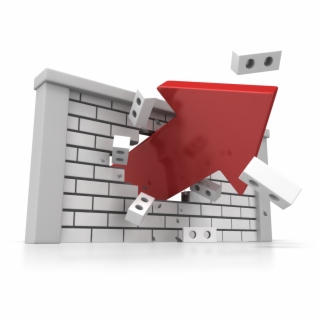 เผชิญหน้ากับอุปสรรคทั้ง 5 ประการ
3. การสื่อสารที่ไม่ตรงกัน
นี่เป็นเรื่องเกี่ยวกับรูปแบบหรือช่องทางการสื่อสารที่ผู้ชมของคุณต้องการ ความกระตือรือร้นและอารมณ์ขันตามธรรมชาติของคุณอาจมีประสิทธิภาพในการขายกรอบแนวความคิดให้กับกลุ่มการตลาดของคุณ แต่คณะกรรมการบริหารที่เข้มงวดของบริษัทอาจจะไม่ชอบแบบนั้น และคุณอาจต้องปรับเปลี่ยน
4. ระบบความเชื่อ
การขอให้ผู้คนซื้อความคิดที่ละเมิดหนึ่งในค่านิยมพื้นฐานหรือความเชื่อของพวกเขา หรือละเมิดมาตรฐานและนโยบายที่เป็นลายลักษณ์อักษร จนทำให้บางครั้งให้การแสดงออกที่เป็นรูปธรรมต่อความเชื่อเหล่านี้ มันทำให้ผู้รับไม่สบายใจ ไม่ว่าพวกเขาจะซื้อความคิดคุณและทิ้งค่านิยมเหล่านั้น หรือปฏิเสธความคิดเห็นของคุณเพื่อรักษาคุณค่าของพวกเขาไว้ก็ตาม
Shell, G. R., & Moussa, M. (2007). 
The art of woo: using strategic persuasion to sell your ideas. Penguin.
4/51
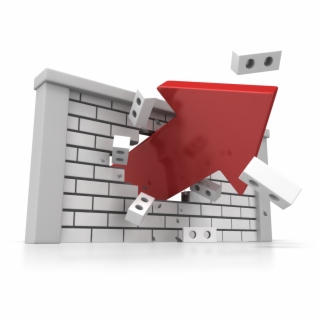 เผชิญหน้ากับอุปสรรคทั้ง 5 ประการ
5. ความสนใจและความต้องการ
ผู้ขายแนวคิดที่มีประสิทธิภาพจะเน้นไปที่ความสนใจของอีกฝ่าย
2 อุปสรรคแรกเกี่ยวข้องกับผู้คนว่าจะมองคุณเป็นอย่างไร
และสามอุปสรรคหลังจะทำให้ผู้คนรับฟังความคิดของคุณได้ยากขึ้น
Shell, G. R., & Moussa, M. (2007). 
The art of woo: using strategic persuasion to sell your ideas. Penguin.
5/51
ปลูกฝังความเป็นผู้นำ
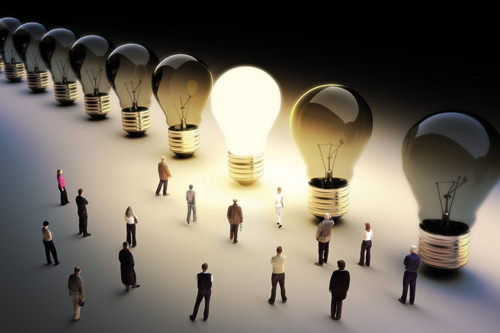 ขั้นตอนที่ 1 – สำรวจสถานการณ์ของคุณ
ขั้นตอนที่ 2 – เผชิญหน้ากับอุปสรรคทั้ง 5 ประการ
ขั้นตอนที่ 3 – สร้างแนวทางของคุณ
ขั้นตอนที่ 4 – รักษาความผูกพันธ์
Shell, G. R., & Moussa, M. (2007). 
The art of woo: using strategic persuasion to sell your ideas. Penguin.
6/51
“การเริ่มต้นปัญหาที่ดีคือครึ่งหนึ่งของปัญหาได้รับการแก้ไขแล้ว”

Charles F. Kettering
นักประดิษฐ์
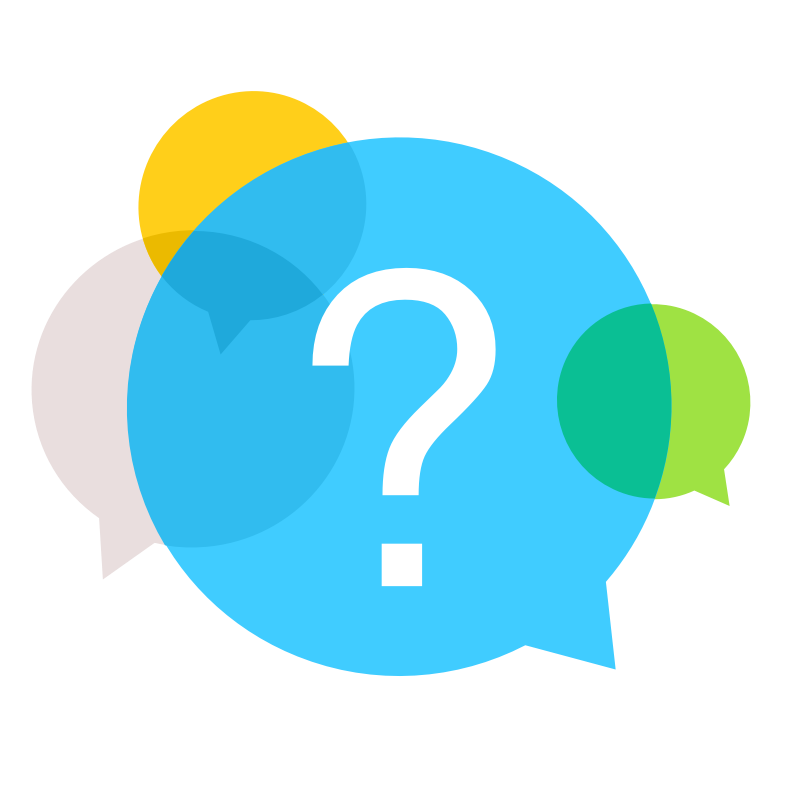 Shell, G. R., & Moussa, M. (2007). The art of woo: using strategic persuasion to sell your ideas. Penguin.
7/51
พลังของ “Because”
The experiment of Ellen Langer, 
a Harvard psychologist
Shell, G. R., & Moussa, M. (2007). The art of woo: using strategic persuasion to sell your ideas. Penguin.
8/51
พลังของ “Because”
The experiment of Ellen Langer, 
a Harvard psychologist
Shell, G. R., & Moussa, M. (2007). The art of woo: using strategic persuasion to sell your ideas. Penguin.
9/51
PCAN โมเดล: A Compressed Pitch
P
Problem:
(ปัญหา) กำหนดปัญหา
แบบจำลองนี้จะให้โครงสร้างภายในที่จะใช้ข้อมูลทั้งหมดที่คุณรวบรวมจากการเผชิญอุปสรรคทั้ง 5 ประการ
C
Cause:
(สาเหตุ) วิเคราะห์สาเหตุของปัญหา
A
ที่นี่คุณสามารถเลือกข้อโต้แย้งและหลักฐานที่กล่าวถึงความสนใจของผู้อื่น, เสริมความเชื่อของพวกเขา และรองรับคำศัพท์ที่พวกเขาต้องการในการอภิปรายปัญหาของคุณ
Answer:
(คำตอบ) แสดงคำตอบของคุณ
N
(ประโยชน์สุทธิ) โต้แย้งประโยชน์ในคำตอบ
ของคุณ เพื่อเปรียบเทียบกับทางเลือกอื่น
Net 
Benefits :
Shell, G. R., & Moussa, M. (2007). The art of woo: using strategic persuasion to sell your ideas. Penguin.
10/51
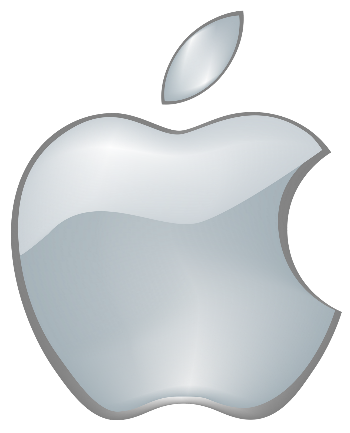 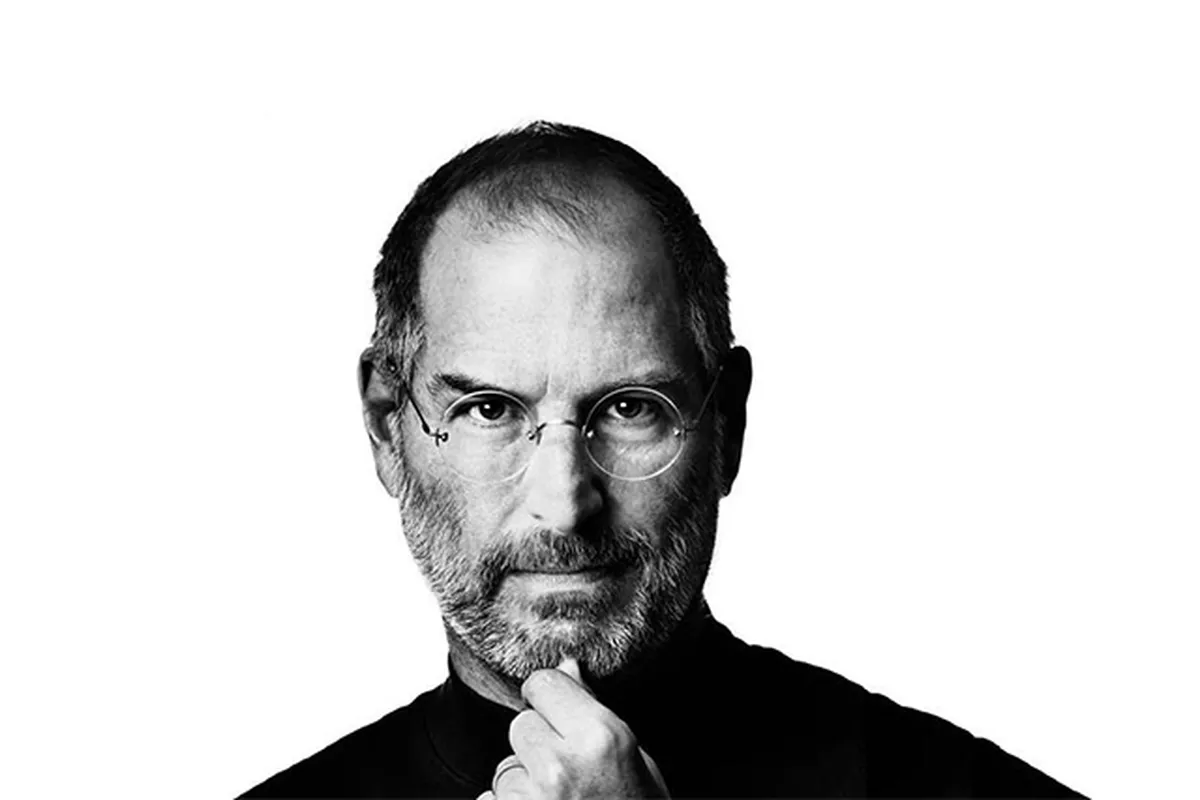 การนำเสนอ 5 นาทีของ
Steve Jobs กับ Jon Steel Team
P
Apple ประสบปัญหาด้านการเงินอย่างหนัก
Problem:
C
งบประมาณจมอยู่กับ 14 โครงการ ทำให้บริษัทขัดสน
Cause:
A
Jobs กำลังเดิมพันกับบริษัทในเครือ 4G และ iMac และต้องการความช่วยเหลือในด้านการโฆษณา เพื่อเชื่อมต่อกับฐานลูกค้าของเขาในการกำหนดคุณสมบัติผลิตภัณฑ์ทั้ง 2 นี้
Answer:
N
กลยุทธ์ของ 2 ผลิตภัณฑ์ที่ Jobs มุ่งเน้น โดยความเกี่ยวข้องกันแล้วนั้นทางเลือกที่ดีที่สุดของทีมผู้นำอย่าง Apple จะเป็นทางเลือกที่สามารถช่วยบริษัทได้
Net Benefits:
Shell, G. R., & Moussa, M. (2007). The art of woo: using strategic persuasion to sell your ideas. Penguin.
11/51
[Speaker Notes: For more info., look on p.165-167]